স্বাগতম
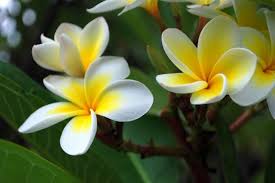 শিক্ষক পরিচিতি
মোঃ মোবাশ্বের হোসেন
সহকারী শিক্ষক (বাংলা),
বনওয়ারীনগর সরকারি সি.বি. পাইলট উচ্চ বিদ্যালয়, ফরিদপুর,পাবনা।
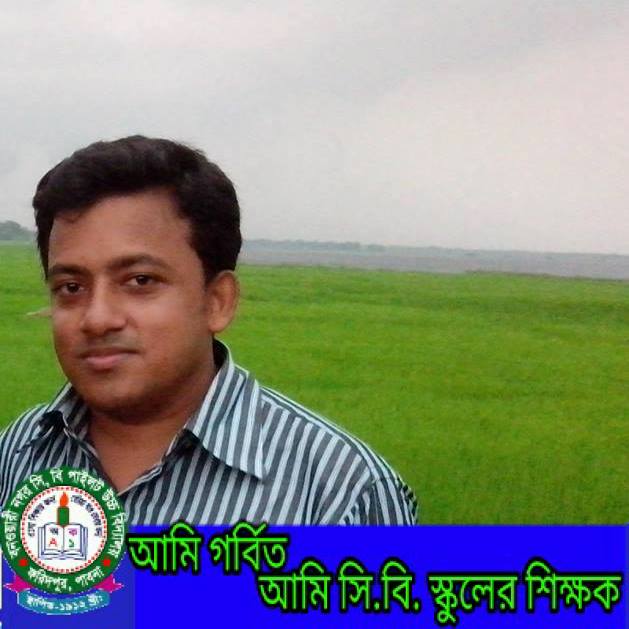 পাঠ পরিচিতি
বিষয়ঃ বাংলা ব্যাকরণ
  শ্রেণিঃ নবম শ্রেণি
  সময়ঃ  ৫০ মিনিট 
 তারিখঃ
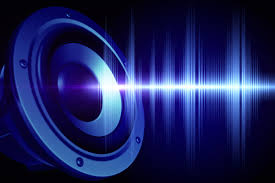 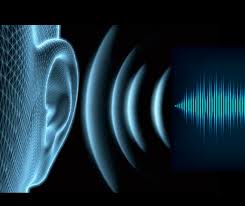 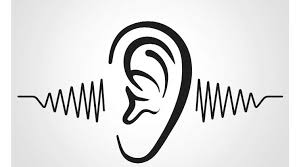 আজকের পাঠ
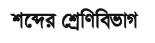 শিখনফল
এই পাঠ শেষে শিক্ষার্থীরা -
শব্দ কী তা বলতে পারবে।
বাংলা ভাষায় শব্দের প্রকারভেদ বলতে পারবে।
বিভিন্ন প্রকার শব্দের সংজ্ঞা ও উদাহরণ বলতে পারবে।
বিভিন্ন প্রকার শব্দের ব্যবহার বলতে পারবে।
শব্দ
এক বা একাধিক ধ্বনির অর্থবোধক সম্মিলনে শব্দ তৈরী হয়।
অথবা, অর্থপূর্ণ ধ্বনি বা ধ্বনির সমষ্টিকে শব্দ বলে।
শব্দ
অর্থ অনুসারে ৩ প্রকার
গঠন অনুসারে 
২ প্রকার
উৎস / উৎপত্তি অনুসারে 
৫ প্রকার
একক কাজ
১। শব্দ কাকে বলে?
২। শব্দকে কতটি ভাগে ভাগ করা যায়?
৩। অর্থানুসারে শব্দ কত প্রকার?
উৎপত্তি অনুসারে
বিদেশী
তৎসম
তদ্ভব
অর্ধতৎসম
দেশী
তদ্ভব
তৎসম
কোন পরিবর্তন ছাড়া সরাসরি সংষ্কৃতভাষা থেকে সোজাসুজি বাংলায় স্থান করে নেয়া শব্দগুলোকে তৎসম শব্দ বলে।
সংষ্কৃতভাষা থেকে প্রাকৃতের মাধ্যমে পরিবর্তিত হয়ে  বাংলা স্থান করে নেয়া শব্দগুলোকে তদ্ভব শব্দ বলে।
চন্দ্র, সূর্য, নক্ষত্র ইত্যাদি
চন্দ্র—চাঁদ
হস্ত—হাত ইত্যাদি
বিদেশী
অর্ধতৎসম
দেশী
তৎসম থেকে কিঞ্চিৎ পরিবর্তিত হয়ে বাংলায় স্থান করে নেয়া শব্দগুলোকে অর্ধততসম শব্দ বলে।
আদিকাল থেকে যে সকল শব্দ বাংলায় এখন অবিকৃত অবস্থায় আসছে সেগুলোকে দেশী শব্দ বলে।
বিদেশী ভাষা থেকে আগত যে শব্দসমূহ বাংলায় স্থান করে নিয়েছে তাদের বিদেশী শব্দ বলে।
জোৎস্না---জোছ্না
গৃহিনী---গিন্নী ইত্যাদি
কুলা, ঢেঁকি,গঞ্জ ইত্যাদি
রিক্সা, চেয়া‌র, টেবিল
ইত্যাদি
বিদেশী শব্দ
আরবি
ফারসি
ইংরেজী
অন্যান্য
পর্তুগিজ
ফরাসি
ওলন্দাজ
গুজরাটি
পাঞ্জাবি
তুর্কী 
চীনা
আল্লাহ্,আইন,কানুন,কিতাব ইত্যাদি
খোদা,নামাজ, বেগম,বান্দা ইত্যাদি
কলেজ, টিন, নোট,পাউডার ইত্যাদি
অন্যান্য
পর্তুগিজ---আনারস, আলপিন
ফরাসি---কার্তুজ, কুপন, ডিপো
ওলন্দাজ---ইস্কাপন, টেক্কা, তুরুপ
গুজরাটি---খদ্দর, হরতাল
পাঞ্জাবি---চাহিদা, শিখ
তুর্কী---চাকর, চাকু, তোপ
চীনা---চা, চিনি
মায়ানমার---ফুঙ্গি,লুঙ্গি
জাপানি---রিক্সা, হারিকিরি
দলীয় কাজ
নিচের শব্দগুলোর শ্রেণি বিভাগ করঃ
লাল দলঃ সূর্য, দপ্তর, দরখাস্ত, নক্ষত্র, গ্রহ, বৈষ্ণব।
সবুজ দলঃ ডাব, দোকান, ব্যা‌গ, কলম, চা, চিনি।
হলুদ দলঃ চামার, তুরুপ, রিক্সা, চেয়া‌র, ঢেঁকি, গঞ্জ।
বাড়ির কাজ
সকল প্রকার শব্দের ৫টি করে উদাহরণ লিখে আনবে।
ধন্যবাদ